Counting Sheep:
Managing Sleep Disorders in the Primary Care Setting
Faculty
David N. Neubauer, MD
Associate Professor; Johns Hopkins University School of Medicine
Associate Director; Johns Hopkins Sleep Disorders Center
Karl Doghramji, MD
Medical Director; Jefferson Sleep Disorders Center
Professor, Psychiatry and Human Behavior; Associate Professor, Neurology; Jefferson Medical College
Sanford Auerbach, MD
Associate Professor of Neurology, Psychiatry and Behavioral Sciences; Boston University School of Medicine
Director, Sleep Disorders Center; Boston Medical Center
Learning Objectives
Review the neurobiology of sleep disorders in order to improve the diagnosis and treatment of patients with sleep disorders
Identify comorbid conditions associated with sleep disorders in order to improve treatment of patients
Develop individualized treatment plans for patients with sleep disorders by improving collaboration with other sleep professionals
Part I
Epidemiology and Clinical Challenges
Epidemiology
Nearly 70 million Americans experience sleep disorders.1
Prevalence of chronic sleep disorders ranges from 6% to 18% in the US population.2-3 
Data show that 2/3 of people experience a sleep problem at least a few nights a week; nearly half experience difficulty with sleep every night or almost every night.4 
29% of people fell asleep or became very sleepy while at work.4 
Costs for doctor/hospital services, prescriptions, and over-the-counter medications are in the hundreds of billions of dollars per year.1
1:  Sleep Disorders and Sleep Deprivation: An Unmet Public Health Problem. Washington, DC: The National Academies Press; 2006.   2:  NIH State of the Science Conference statement on Manifestations and Management of Chronic Insomnia in Adults statement. J Clin Sleep Med 2005;1:412-21.  3:  Ohayon MM. Epidemiology of insomnia: what we know and what we still need to learn. Sleep Med Rev 2002;6:97-111.  4:  2008 Sleep in America Poll: summary of findings. 2008. Available at:  http://www.sleepfoundation.org/article/press-release/sleep-america-poll-summary-findings.
Challenges in Managing Sleep Disorders
Barriers to Recognition and Treatment of Sleep Disorders
Lack of long-term data on medications
Reluctance to discuss insomnia for patients AND physicians
Practitioner perceptions/beliefs
Lack of evidence that treatment really does improve outcomes
Time constraints during office visits
Lack of timely clinical guidelines
Lack of physician training
Also, patients themselves often don’t realize their sleep habits are problematic and may affect daytime functioning.
Discussion Question:
In light of this emerging data and epidemiology, what are your opinions on why sleep disorders are trivialized in primary care?
Lack of Screening in Primary Care
The majority of PCPs do not screen for or address sleep-related disorders in their patients.1,2
Confusion on diagnosis/clinical features of sleep disorders
Concerns about insurance coverage for sleep studies
Lack of awareness about the relationship between sleep and common chronic diseases
Suboptimal follow-up with patients referred for therapy
Frustration about therapeutic compliance
Time limitations of routine patient exams
1:  Chung SA, Jairam S, Hussain MR, Shapiro CM. Knowledge of sleep apnea in a sample grouping of primary care physicians. Sleep Breath 2001;5:115-21.   2:  Schotland HM, Jeffe DB. Development of the obstructive sleep apnea knowledge and attitudes (OSAKA) questionnaire. Sleep Med 2003;4:443-50.
General Implications for Adequate Sleep
Significant impact on lifelong health
Promotes daytime wellness and activity levels 
Sleep, diet, and exercise interact heavily with one another
Sleep is involved with several other chronic comorbid conditions1
Roth T. Insomnia: definition, prevalence, etiology, and consequences. J Clin Sleep Med 2007;3:S7-10
Consequences of Sleep Deprivation
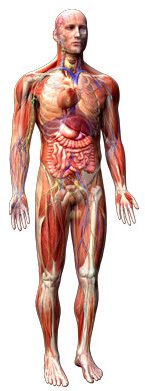 Headaches, memory and concentration problems; fatigue, sleepiness, mood disorders; stroke
Endocrine: DM II; Low growth hormone
Increased risk for cardiacdisease and hypertension with disorders such as sleep apnea
Carotid stenosis
Gastric reflux (sleep apnea)
Pulmonary hypertension
Low testosterone in males; poor fetal outcomes
Increased mortality
Worsen neuromuscular disorders
Discussion Question:
Most frequently, patients do not come in with a sleep disorder as their chief complaint, though it is, in fact often related to their presenting complaint. 

How do you address this challenge in clinical practice?
Part II
Neurobiology
The Bi-Phasic Concept of Sleep
Borbély AA. Sleep homeostasis and models of sleep regulation. In: Principles and Practice of Sleep Medicine, Kryger MH., Roth T., Dement WC. (Eds.), Elsevier Saunders, Philadelphia (2005).   Colwell, CS. Circadian rhythms.  American College of Neuropsychopharmacology. Available at: http://www.acnp.org/g4/GN401000074/CH074.html..
Regulation of Sleep/Wake Cycles
Sleep homeostasis and circadian rhythm regulate all aspects of sleep/wake, including:
Sleep deprivation recovery
Circadian phase dependence of sleep duration 
Sleep during shift work 
Fragmentation during bed rest
Internal desynchronization when time cues are absent
Borbély AA. Sleep homeostasis and models of sleep regulation. In: Principles and Practice of Sleep Medicine, Kryger MH., Roth T., Dement WC. (Eds.), Elsevier Saunders, Philadelphia (2005).   Colwell, CS. Circadian rhythms.  American College of Neuropsychopharmacology. Available at: http://www.acnp.org/g4/GN401000074/CH074.html..
Mechanisms of Sleep
Ascending Arousal System 
Involved with wakefulness
Originates in the upper brainstem adjacent to the pons and midbrain, and continues to the diencephalon
Two Branches
BRANCH 1: innervates the thalamus, activating relay neurons and reticular nuclei for thalamocortical transmission.
BRANCH 2:  Innervates the lateral hypothalamus, basal forebrain, and cerebral cortex;  made up of serotoninergic raphe nuclei, noradrenergic/dopaminergic neurons, and others
Schwartz JR, Roth T. Neurophysiology of sleep and wakefulness: basic science and clinical implications. Curr Neuropharmacol 2008;6:367-78.
Inhibition of Awake State by VLPO
A group of ventrolateral preoptic (VLPO) neurons is activated while falling asleep, and believed responsible for inhibition of the ascending arousal system.1,2

VLPO neurons contain 2 inhibitory neurotransmitters:
1: GABA
2: Galanin
Essential for quieting the ascending arousal system during sleep.
This interaction causes a brainstem “switch” which regulates the stability of the sleep-wake states.
1:  Gaus, SE, et al. Ventrolateral preoptic nucleus contains sleep-active, galaninergic neurons in multiple mammalian species. Neuroscience. 2002;115:285-294.   2:  Sherin JE, et al. Activation of ventrolateral preoptic neurons during sleep. Science. 1996;271:216-219.
Discussion Question:
What aspects of sleep neurobiology do you believe may be related to managing other medical conditions such as diabetes, hypertension, migraine, etc.?
Part III
Individual Sleep Disorders
Individual Disorders
Common Sleep Disorders Seen in Primary Care:
Insomnia
Obstructive sleep apnea
Restless Legs Syndrome
Less Common
Narcolepsy 
Shift work disorder
Obstructive Sleep Apnea
DEFINITION
Recurrent episodes of upper airway  obstruction during sleep
Hypopnea
Apnea
Marked reduction in airflow  with duration ≥ 10 seconds
Partial reduction in airflow with some desaturation and/or an arousal
Patil SP, et al. Adult Obstructive Sleep Apnea: Pathophysiology and Diagnosis. Chest. 2007;132(1):325-337.
Severity Criteria:Am Academy of Sleep Med
OSA consequences include daytime hypersomnolence, neurocognitive dysfunction, CV disease, metabolic dysfunction, and cor pulmonale. 
Major risk factors include obesity, male gender, and age.
OSA is associated with snoring, which can cause sleep deprivation daytime drowsiness, lack of focus, irritability,  etc.
Littner MR, Shepard JW. Recommendations for research into measurement and classification of sleep disordered breathing: Gazing into the crystal ball.  Sleep. 1999;22(5):665-666.
[Speaker Notes: Littner MR, Shepard JW. Recommendations for research into measurement and classification of sleepdisordered breathing: gazing into the crystal ball. Sleep. 1999 Aug 1;22(5):665-6]
Sleep Apnea Treatment
Behavioral therapy
Weight control
Do not use nicotine, alcohol, or certain sleep medications
Physical/mechanical treatment
Positive Airway Pressure (PAP)
CPAP
Auto-titrating CPAP
Bilevel PAP 
Oral appliances
Positional therapy
 Surgery
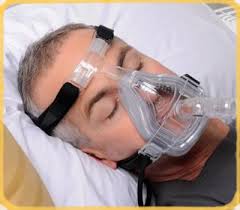 Insomnia: Definition/Classification
Definition:
Difficulty initiating or maintaining sleep, or both; the perception of poor quality sleep
Includes sleep impairment and impact on daytime functioning
Classification is typically based on Symptom Duration:
Siamak T, et al. Insomnia.  Available at: http://www.emedicinehealth.com/insomnia/article_em.htm.  Feldman, M. Insomnia.  In:  Ferri, F. Ferri’s Clinical Advisor.  Philadelphia: Mosby Elsevier. 2012.
Insomnia: Variety of Presentations and Consequences
Difficulty Falling Asleep
Difficulty Staying Asleep
Daytime Sleepiness or Fatigue
Early Morning Awakening
INSOMNIA
Difficulty Sleeping at Desired Times
Restless or Nonrestorative Sleep
Symptoms may be acute and self-limited, chronic but intermittent, or chronic and frequent
Schwartz JR, Roth T. Neurophysiology of sleep and wakefulness: basic science and clinical implications. Curr Neuropharmacol 2008;6:367-78.  
Feldman, M. Insomnia.  In:  Ferri, F. Ferri’s Clinical Advisor.  Philadelphia: Mosby Elsevier. 2012.
Insomnia:  Clinical Challenges
Insomnia often coexists with other conditions.

Insomnia is not defined by a specific number of hours of sleep that one gets, since individuals vary widely. 

Few people who experience insomnia seek medical advice.

Many people are unaware of the options available to treat insomnia.
Discussion Question:
What are your thoughts on whether insomnia is a clinical disorder (i.e., primary insomnia) or a symptom resulting from a pre-existing condition?
Insomnia:  Treatment Options
*Not currently indicated for treatment of insomnia
Discussion Question:
What are the pros and cons of the varying medications used to treat insomnia?
Restless Legs Syndrome
Characteristics:
Uncomfortable sensation or urge to move the legs
Discomfort worse in the evening or night
Discomfort worse at rest
Discomfort better with movement of the affected leg(s)
Common complaints:
Paresthesias; “worms” or “bugs” under the skin; pressure under the skin; throbbing muscular ache; “growing pains”; and/or irresistible urge to move the leg
Treatment:
Dopaminergics (ropinirole; pramipexole; rotigotine; etc.)
Calcium channel alpha-2-delta ligands (gabapentin encarbil, gabapentin* pregabalin*)
Opioids (tramadol* hydromorphone* etc.)
Other: benzodiazepines, other antidepressants, etc.
*Not currently indicated for treatment of RLS
Durmer, J.  Restless Legs Syndrome.  In: Ferri, F. Ferri’s Clinical Advisor.  Philadelphia: Mosby Elsevier. 2012.    
Aurora, R.; et al. Journal of Clinical Sleep Medicine, 2010;6(1): 85-95.
Discussion Question:
How do you discern between RLS and periodic limb movement disorder?
Narcolepsy
Characteristics:
Excessive daytime sleepiness
Dysregulation of REM sleep
Symptoms include sleepiness, cataplexy, hallucinations, sleep paralysis and fragmentation
Common complaints:
Overwhelming urge to sleep and chronic hypersomnia during the day; cataplexy (60-100% of patients); hallucinations and/or cataplexy; fragmented sleep (often confused with insomnia)
Treatment:
For excessive daytime somnolence:
Amphetamine-like stimulants, non-amphetamine stimulants, and sodium oxybate
For cataplexy:
Antidepressants (TCAs, SSRIs, SSNRIs) and sodium oxybate
Hayes, D.  Narcolepsy.  In: Ferri, F. Ferri’s Clinical Advisor.  Philadelphia: Mosby Elsevier. 2012.
Shift Work Disorder
Characteristics
Inability to synchronize internal clock with a work schedule that requires staying awake when dark and sleeping when light.
A circadian rhythm disorder (jet lag; delayed/advanced sleep phase; etc.)
Common complaints:
Irritability, decreased alertness, altered appetite, weakened memory, changes in mental health and stress levels. 
Decreased alertness; job-related or other accidents
Increased risk of GI problems, cancer, depression, heart disease, excessive sleepiness, and decreased productivity
Treatment:
Prescribed sleep/wake scheduling; bright light treatment; melatonin
Caffeine, modafinil, armodafinil to promote wakefulness
Hypnotics to promote daytime sleep
Amphetamine and other stimulants
Roth, T. Shift work disorder: overview and diagnosis. J Clin Psychiatry. 2012;73(3):e09.  American Sleep Association.  Shift Work Disorder.  Available at: http://www.sleepassociation.org/index.php?p=shiftworkdisorder.
Additional Less Common Sleep Disorders
Part IV
Referral/Collaborative Care
Collaborative Care in Sleep Disorders
Pain
Mental Illness
To detect/treat sleep disorders, PCPs must discuss occupations, sleep habits, and several aspects of health with their patients.
Occupation-Related
Limited Activity
HIGH RISK PATIENTS
Collaboration with other health professionals
High Stress
Overall Poor Physical and Mental Health
Doghramji, PP. Recognizing sleep disorders in a primary care setting. J Clin Psychiatry. 2004;65 Suppl 16:23-6.
Reasons to Refer
Managing the patient with sleep disorders requires several elements of care: 
Screening
Diagnosis
Search for and treatment of risk factors (CV, neurologic, psychiatric, etc.)
Identification and treatment of specific sleep syndromes.
Questionnaires are NOT diagnostic; positive responses are only the beginning.
Many patients’ symptoms do not fit neatly within a specific diagnosis.
Several medications affect sleep patterns.
More advanced diagnostic methods (such as polysomnography) are often not readily available to PCPs.
Alattar M, et al. Sleep Problems in Primary Care: A North Carolina Family Practice Research Network (NC-FP-RN) Study J Am Board Fam Med. 2007;20(4):365-74.
Referring to Sleep Specialist
While PCP’s can handle many aspects of sleep disorder management, referring is often necessary, leading to…



Enhanced development of individualized treatment through improving collaboration with other sleep professionals
Discussion Question:
Discuss the importance of referring patients for sleep studies.
Conclusions
Adequate sleep has a significant positive impact on lifelong health 

Sleep is involved with many other chronic comorbid conditions such as hypertension, stroke, low testosterone, headaches, and others

Patients AND clinicians often don’t realize that sleep habits are problematic and may affect daytime functioning

Improved screening and individualized treatment for patients with sleep disorders are key to long-term positive outcomes